americAN revolution 1775-1783
Darina Petrova 11 B
The meeting of the colonies was held in Philadelphia in 1774 and it was called the Continental Congress.
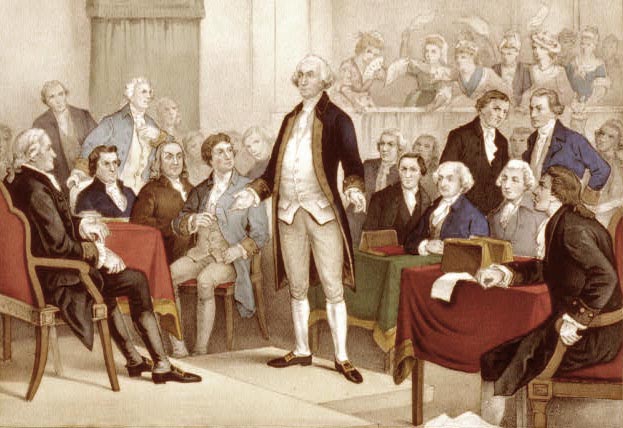 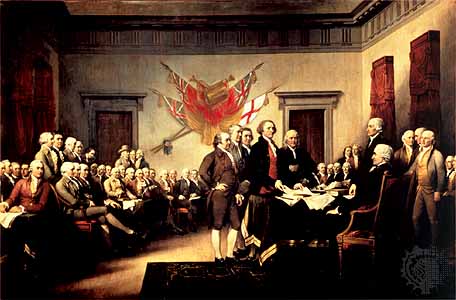 That meant an open conflict. Fighting broke out at Lexington and Concord.
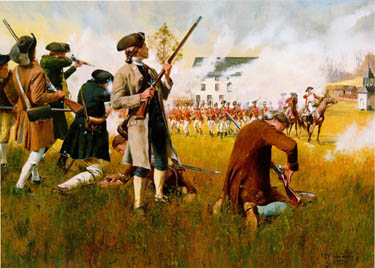 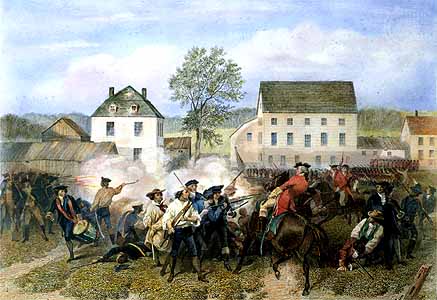 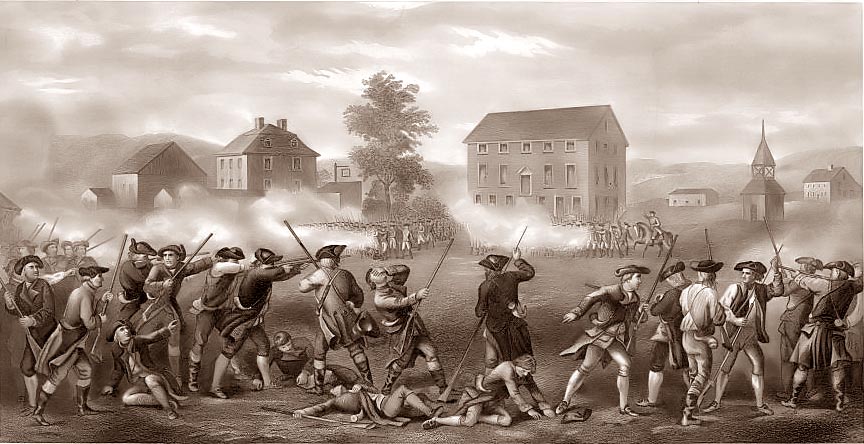 Loyalists might be covered with tar and feathers
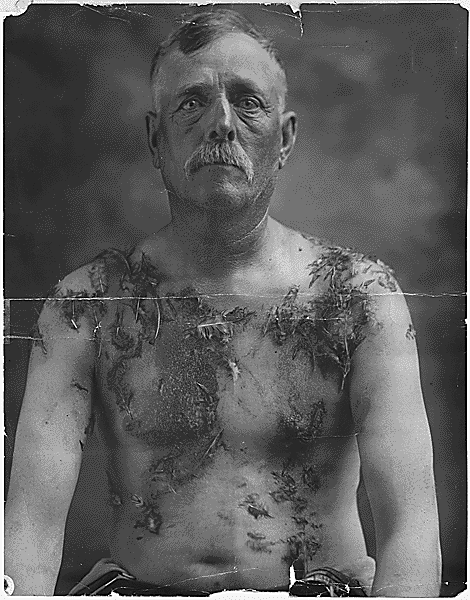 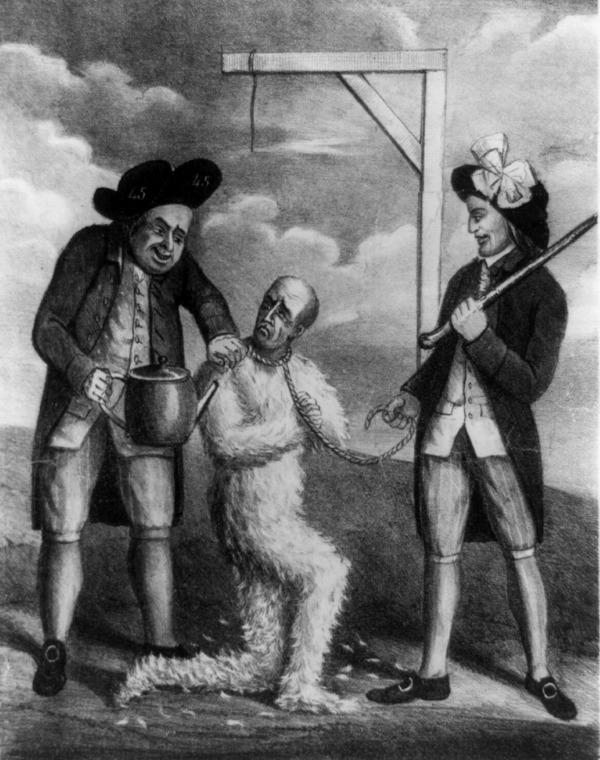 George Washington was commander.
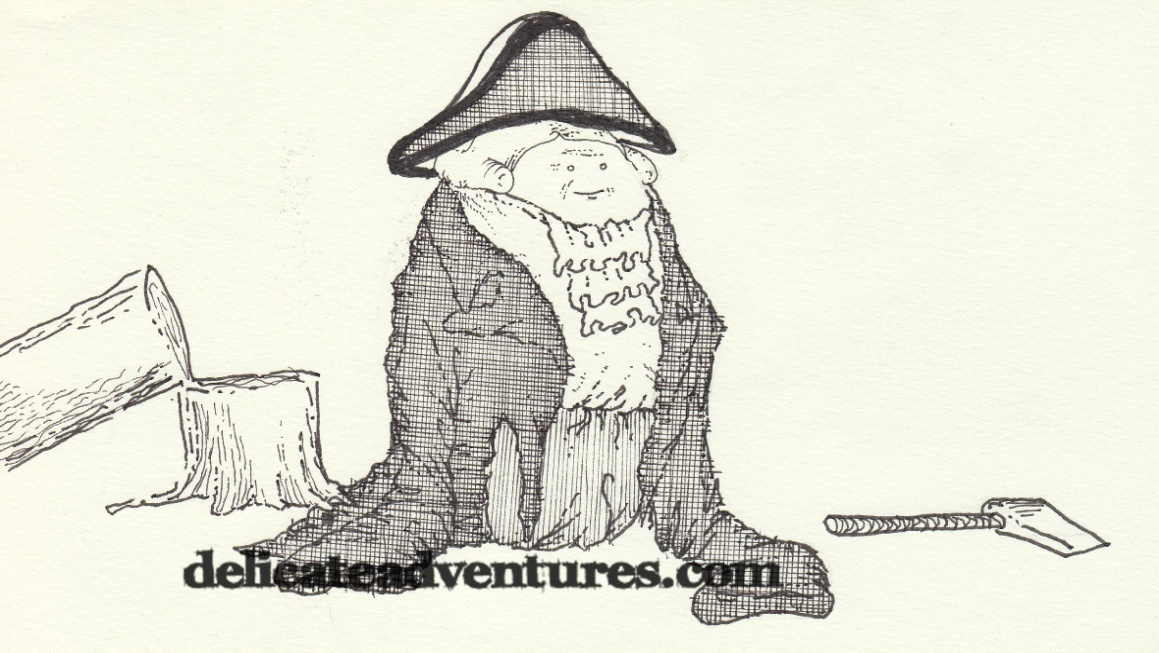 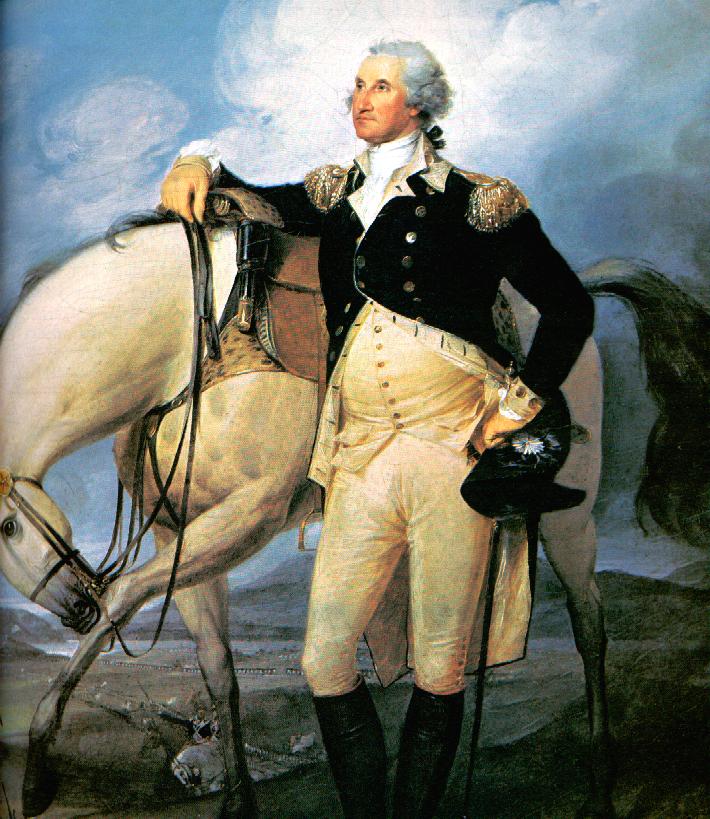 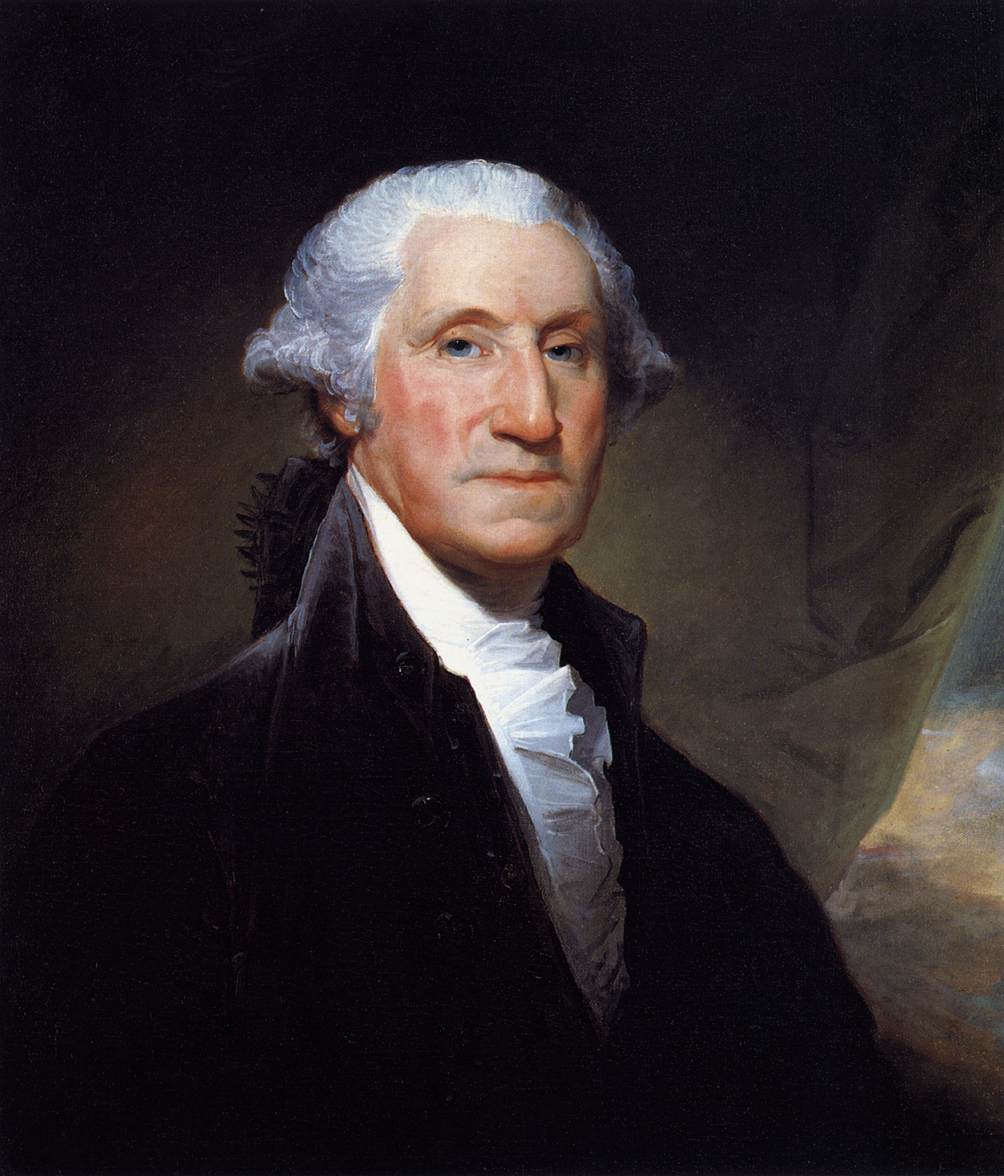 On July 4, 1776 Thomas Jefferson wrote the Declaration of Independence.
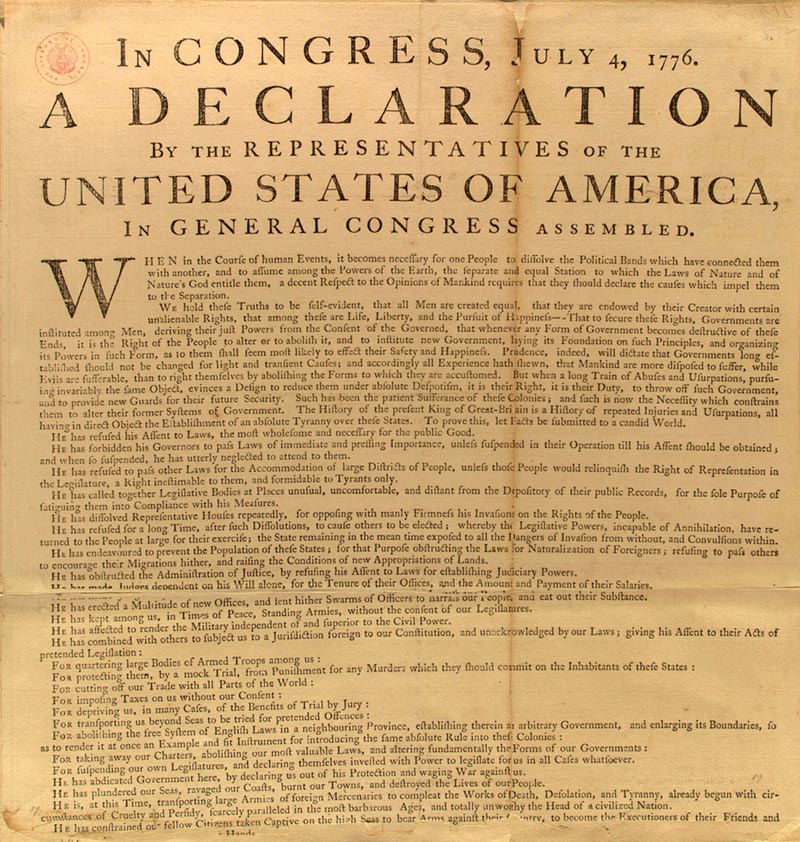 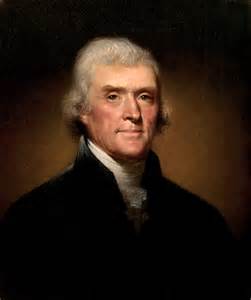 American soldiers
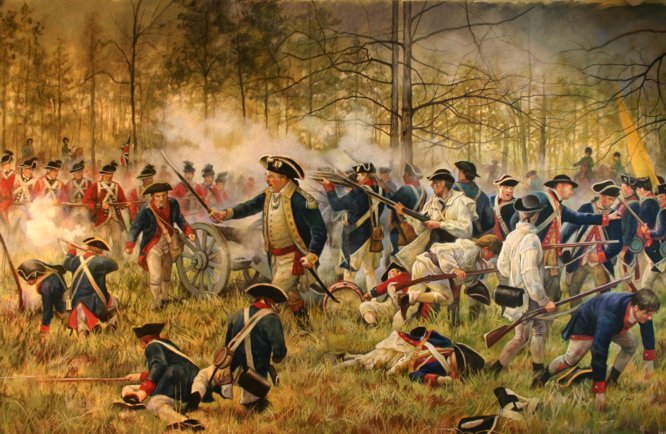 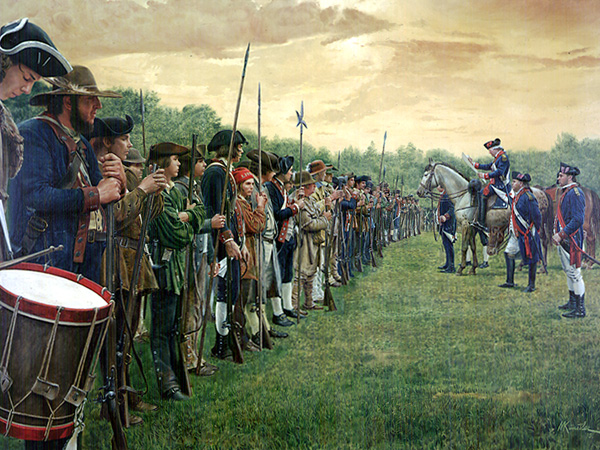 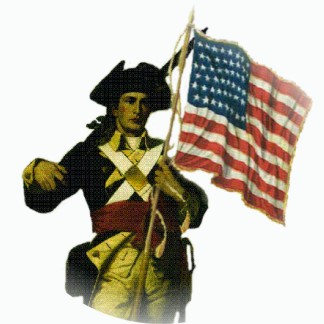 The Battle of Yorktown marked the end of the fighting.
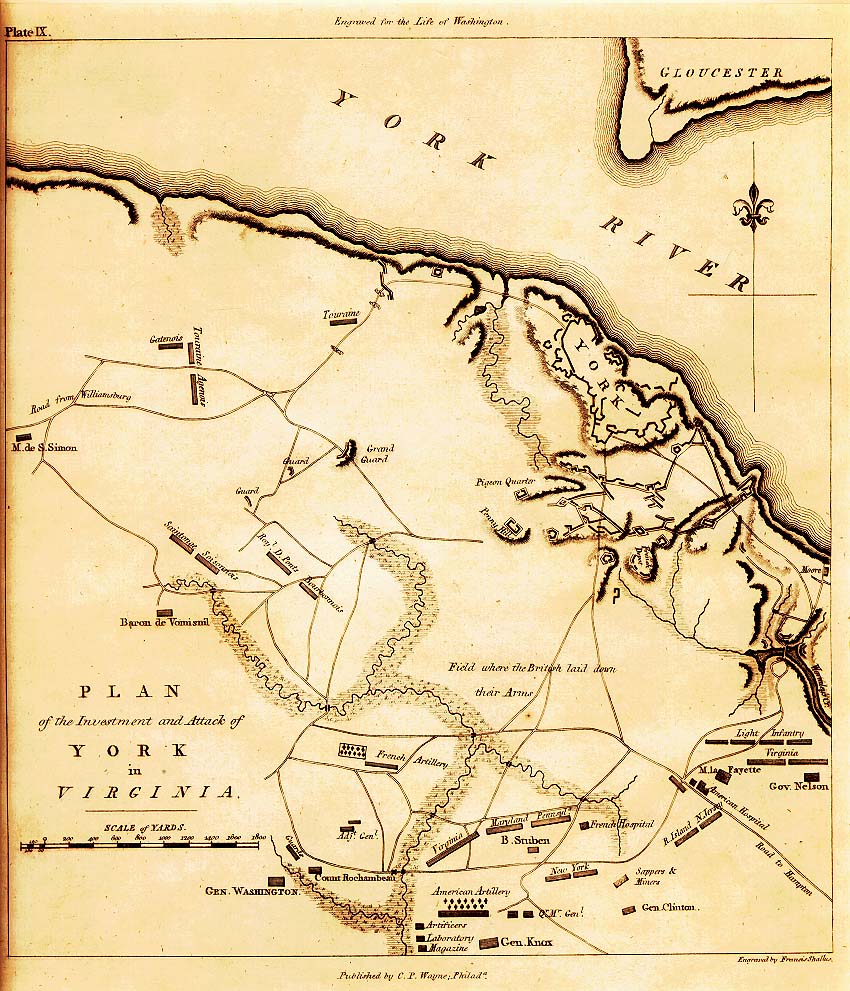 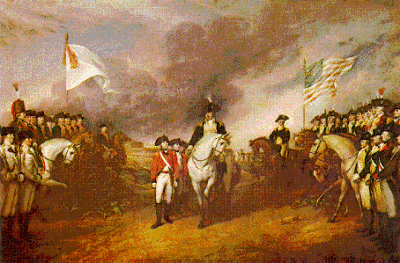 The new nation was called the United States.
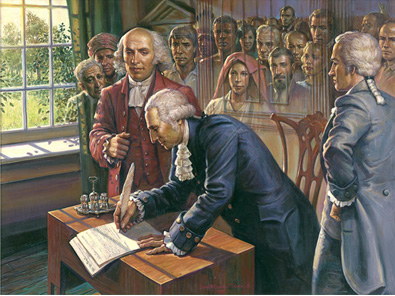 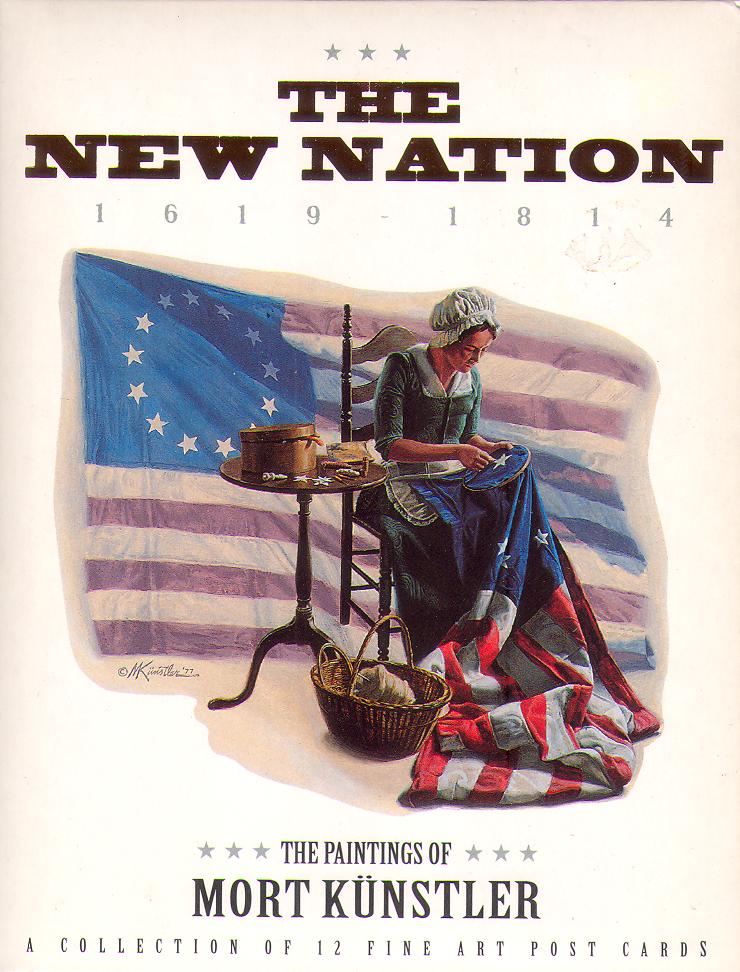 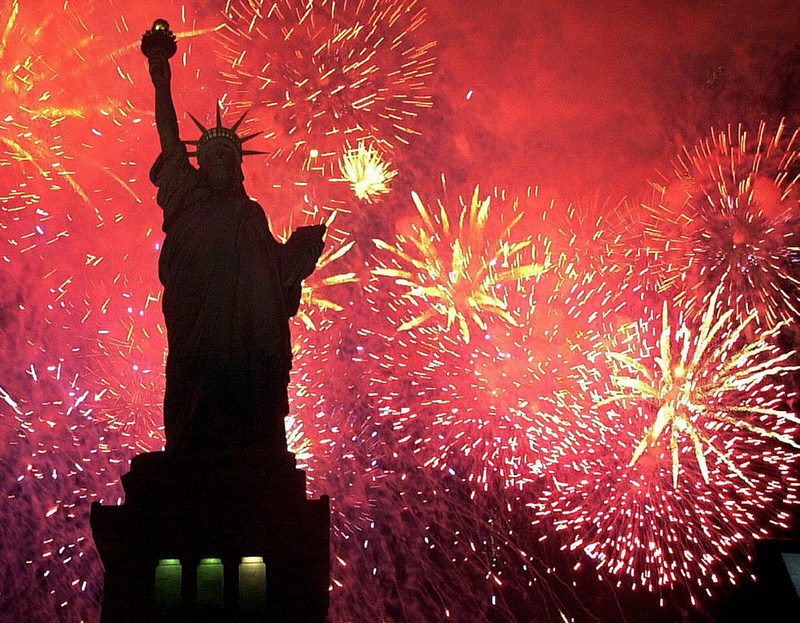